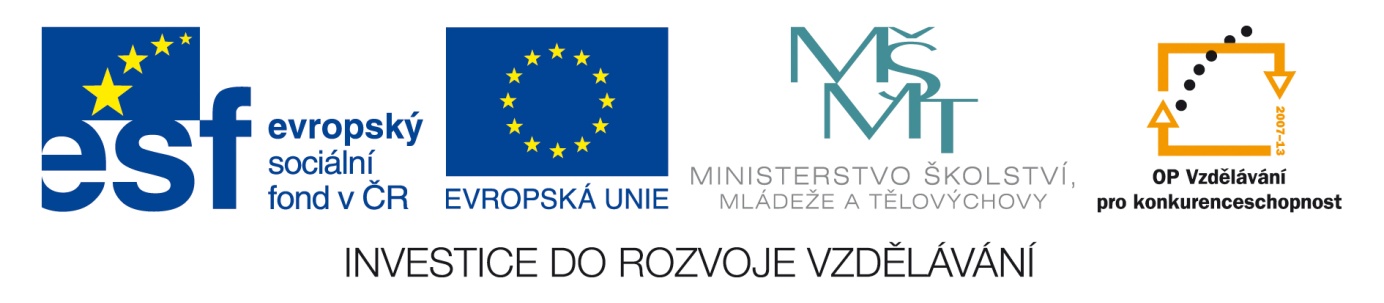 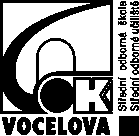 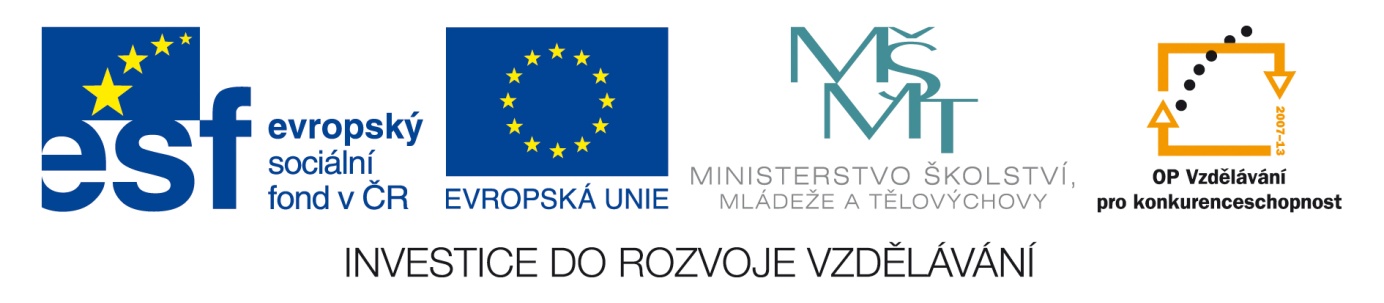 Anotace
Materiál je určen pro studijní obor MIEZ, předmět VYTÁPĚNÍ, inovuje výuku použitím multimediálních pomůcek – prezentace s názornými obrázky a schématy doplněných textem podporujícím výklad učitele.
Metodický pokyn
Materiál používá učitel při výkladu – pro větší názornost a atraktivnost výuky a zároveň jej mohou využívat žáci pro domácí přípravu na výuku.
Sdílení tepla II
Sdílení tepla vedením
Výpočet velikosti tepelného toku (Q) je závislý na materiálu, rozměrech a povrchové úpravě stěny. Také na povrchových teplotách stěn.
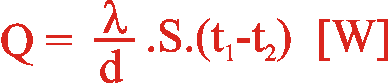 λ - součinitel tepelného toku [W./mK]
  d – tloušťka stěny  [m]
  S – plocha stěny  [m2]
  t1, t2  - povrchové teploty stěn  [°C]
3
Sdílení tepla II
Pro materiály ve stavebnictví se běžněji pro vyjádření tepelně izolačních vlastností materiálu uvádí tepelný odpor
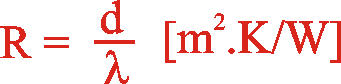 λ - součinitel tepelného toku [W./mK]
  d – tloušťka stěny [m]
4
Sdílení tepla II
Sdílení tepla prouděním je závislé na součiniteli přestupu tepla, ploše a povrchových teplotách stěny a proudícího média.
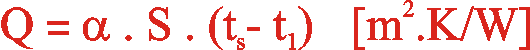 α - součinitel přestupu tepla [W./m2K]
  S - plocha stěny [m2]
  ts - povrchová teplota stěny [°C]
  t1 - teplota média [°C]
5
Sdílení tepla II
Součinitelé prostupu a přestupu tepla jsou uvedeny ve stavebních tabulkách.
Příklad: Vypočtěte tepelný tok z plochého otopného tělesa jehož povrch je 2m2.Jeho povrchová teplota je 80°C. součinitel přestupu tepla je α = 10 [W./m2K]  Teplota  vzduchu v místnosti = 20°C
Řešení:   Q = α . S . (ts - t1)   = 10 . 2 . (80 – 20) = 1200W
6
Použité zdroje
Stanislav Tajbr  Vytápění. Praha 2003 Sobotáles ISBN 80-85920-96-4
Pokud není uvedeno jinak, je použitý materiál z vlastních zdrojů.
7
[Speaker Notes: ko]